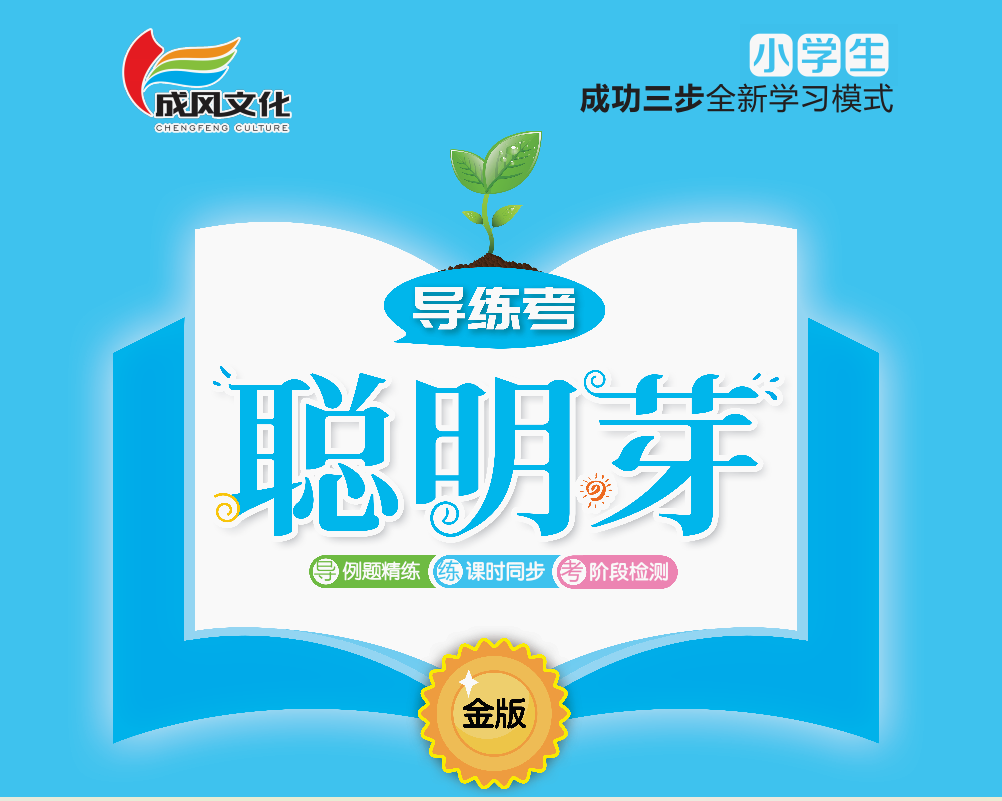 五    两位数加、减整十数和一位数
重难点强化小专题(六)  
两位数加、减一位数(进位、退位)
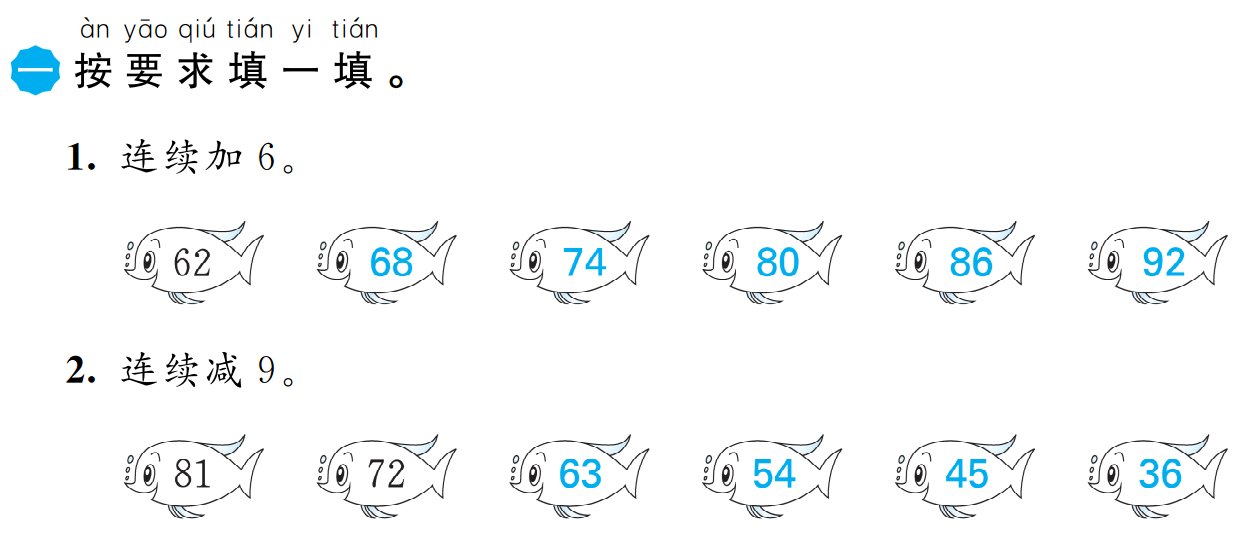 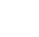 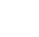 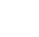 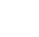 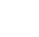 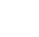 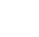 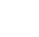 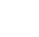 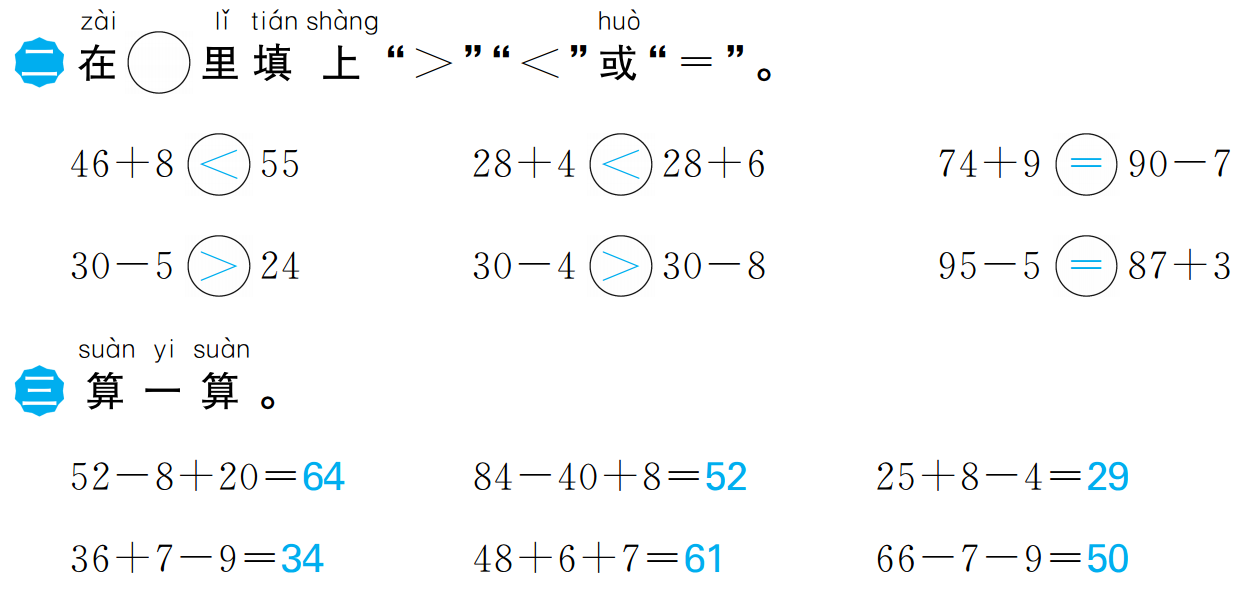 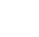 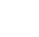 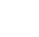 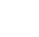 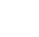 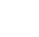 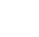 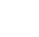 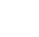 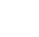 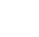 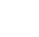 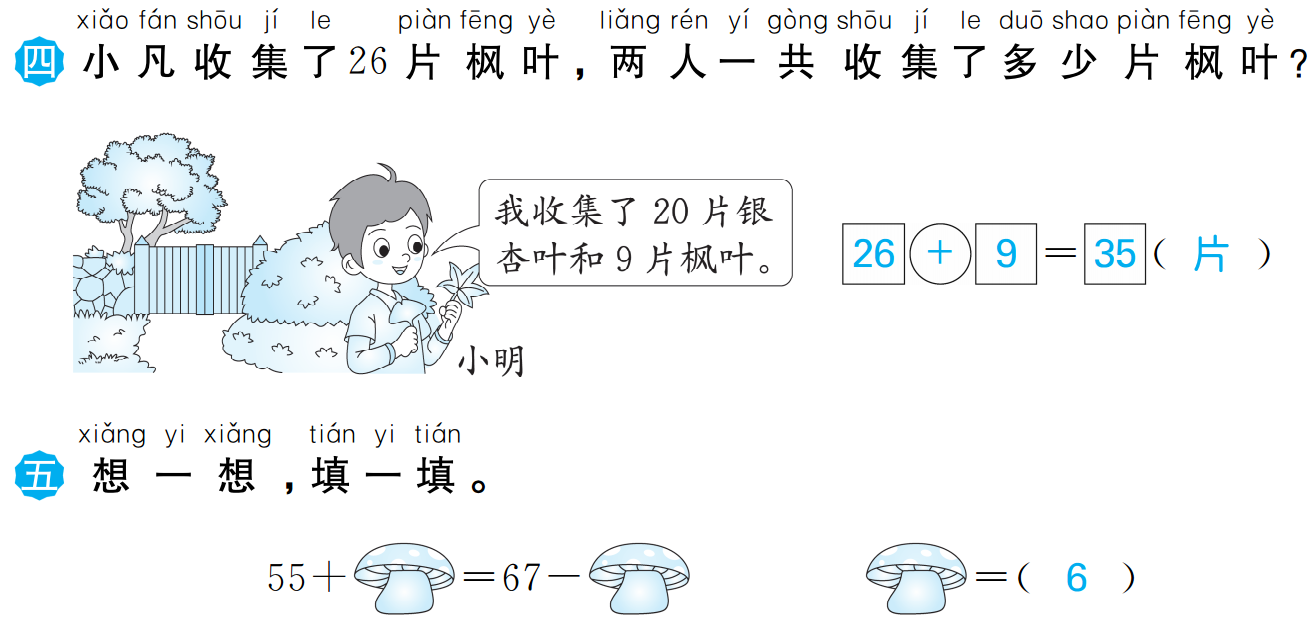 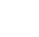 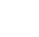 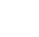 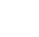 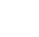 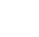 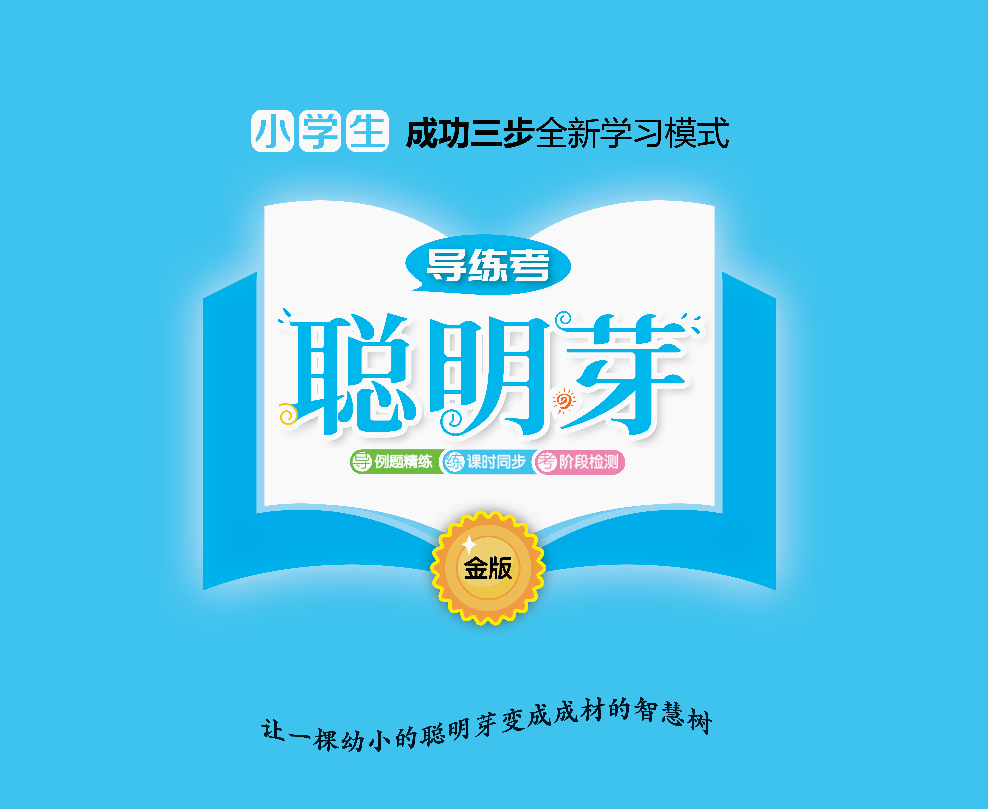